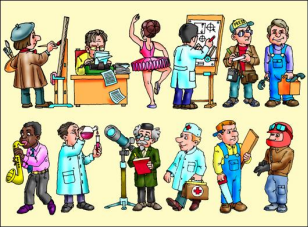 ПРОФЕССИИ
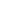 Отгадай профессию.
Средь облаков, на высоте,Мы дружно строим новый дом,Чтобы в тепле и красотеСчастливо жили люди в нём.
У этой волшебницы,
Этой художницы,
Не кисти и краски,
А гребень и ножницы.
Она обладает
Таинственной силой:
К кому прикоснётся,
Тот станет красивый.
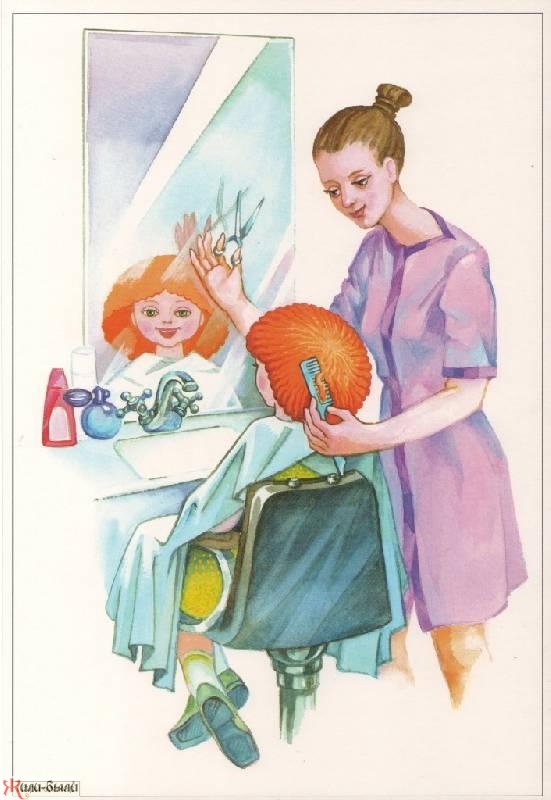 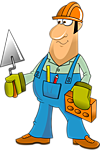 Отгадай профессию.
С огнем бороться мы должны — Мы смелые работники, с водою мы напарники Мы очень людям всем нужны, Так кто же мы? - ...
Мы учим детишек читать и писать, Природу любить, стариков уважать.
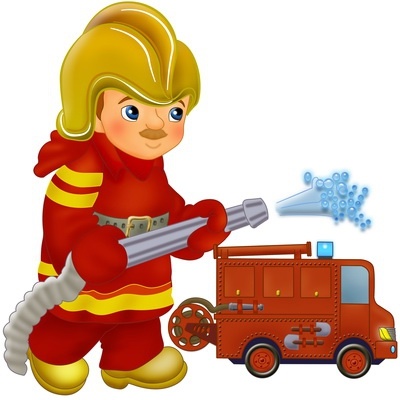 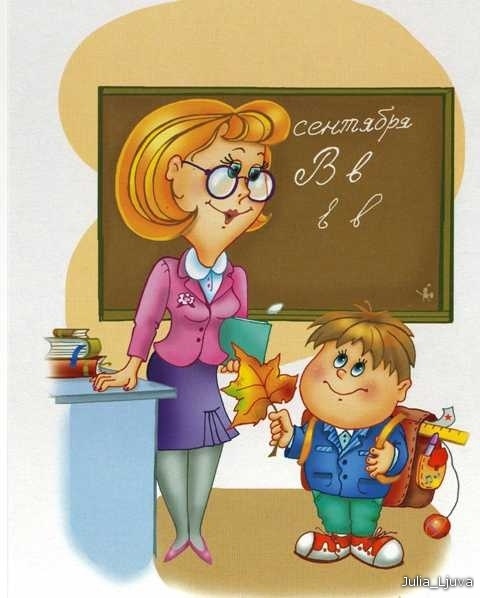 Отгадай профессию.
Кто у постели больного сидит? И как лечиться он всем говорит. Кто болен — он капли предложит принять, Тому, кто здоров, разрешит погулять.
Он не летчик, не пилот, Он ведет не самолет, А огромную ракету, Дети, кто, скажите, это?
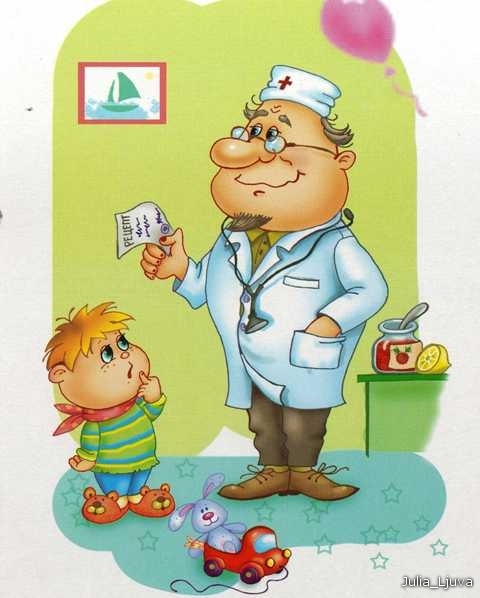 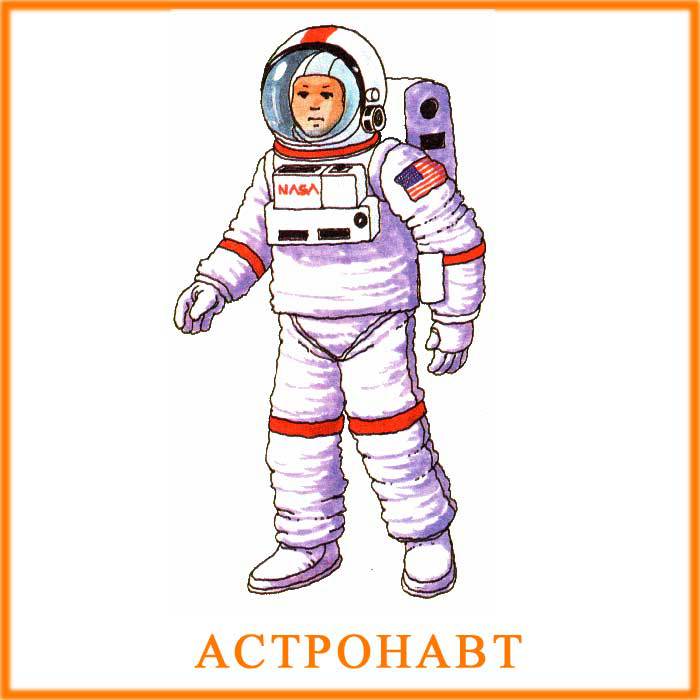 «Четвертый лишний»
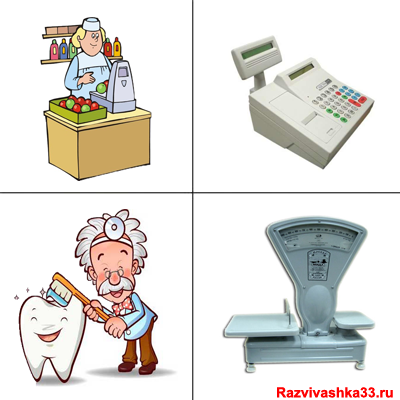 «Четвертый лишний»
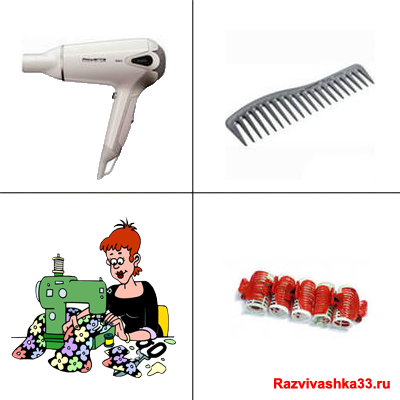 «Четвертый лишний»
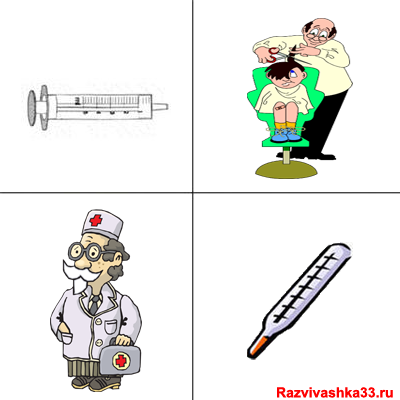 «Четвертый лишний»
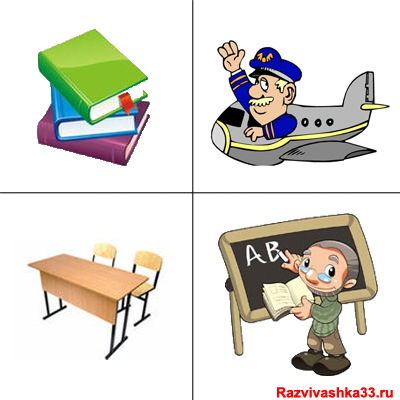 «Четвертый лишний»
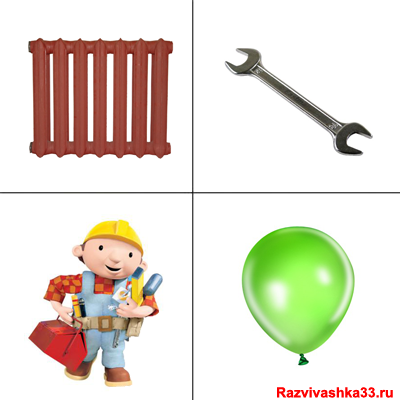 «Четвертый лишний»
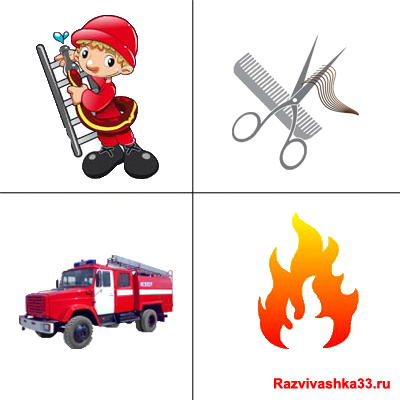 КОМУ ЧТО НУЖНО ДЛЯ РАБОТЫ?
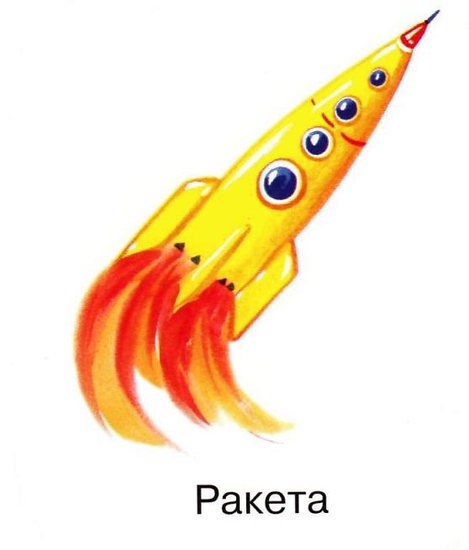 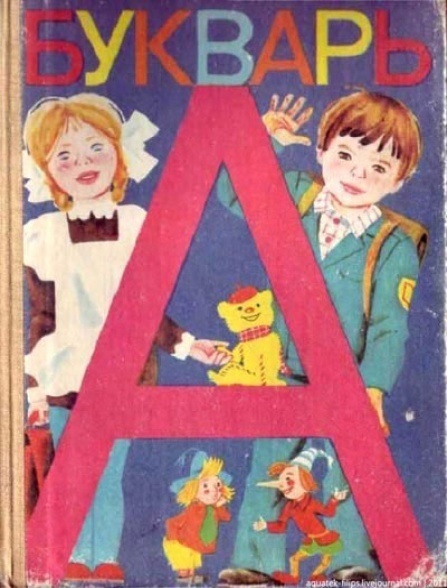 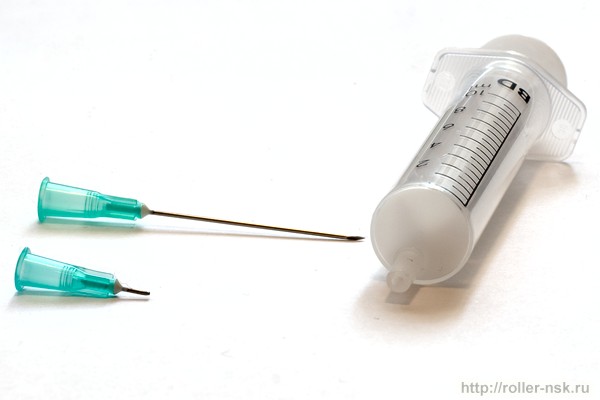 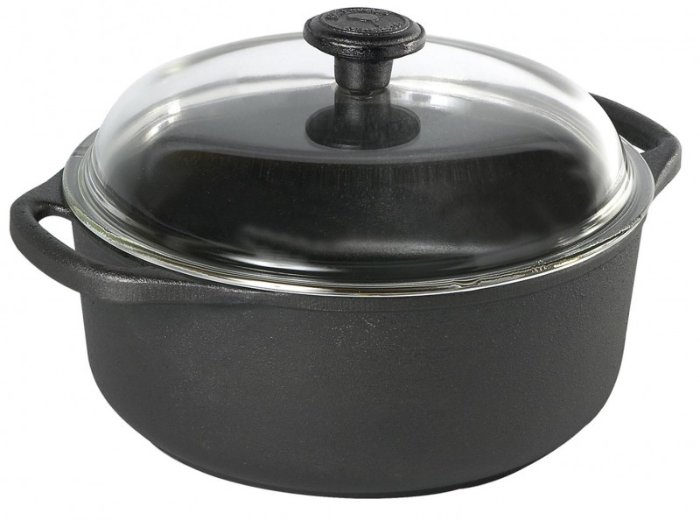 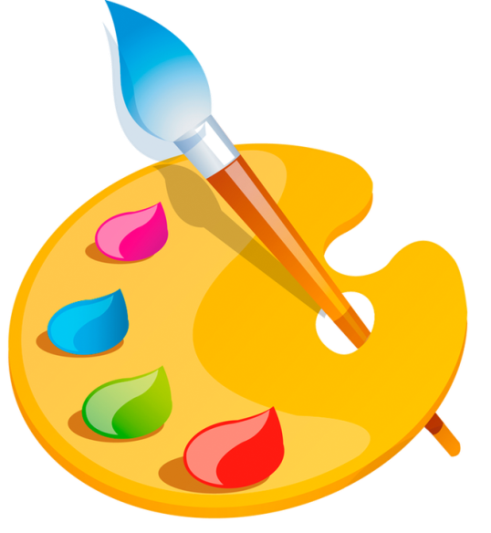 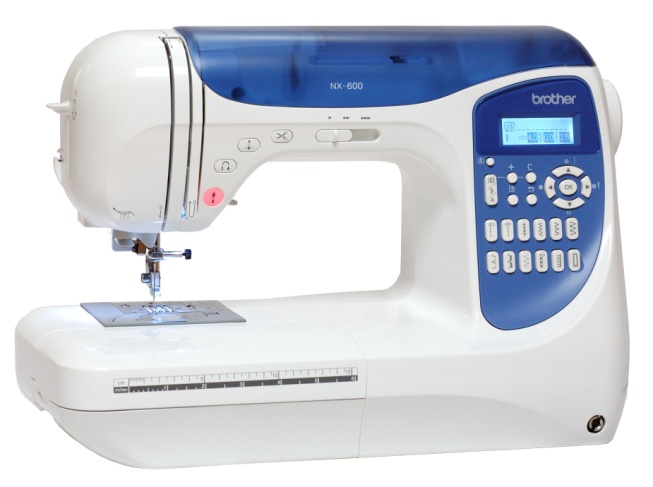 ОПИШИ  ПРОФЕССИЮ
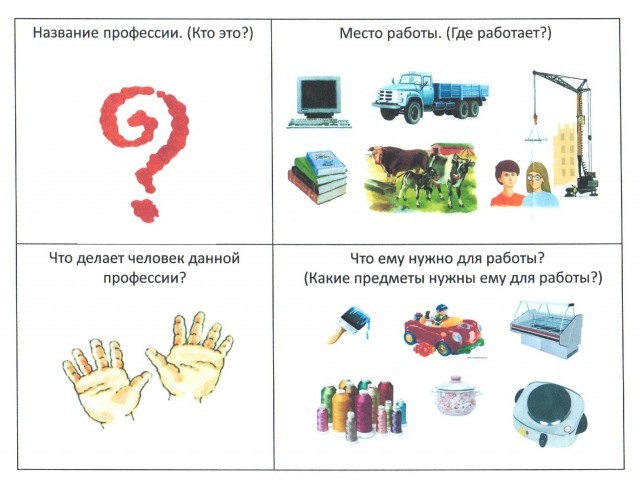